Coordinate GeometryD. Circular Arcs
1. Nomenclature & 2. Equations
Components
R: radiusL: arc lengthC: chord lengthT: tangent lengthD : central angle; degrees

Specifying two components fixes
the arc’s geometry.
T
L
C
R
3. Sectors and Segments
Parts of a complete circle
segment
sector
R
R
R
R
4. Tangency Condition
For a tangent condition:
Line-curve (& curve-line)
Line is perpendicular to radius at intersection
Curve-curve
Intersection point and radius point of both arcs are collinear.
=90°
90°
colinear
non-tangent
tangent
tangent
4. Tangency Condition
colinear
a. Tangent
colinear
90°
90°
colinear
colinear
Cusps
90°
4. Tangency Condition
b. Non-tangent
=90°
=90°
=90°
Cusps
4. Tangency Condition
Street: 66.00’ RoW ending in a 50.00’R cul-de-sac
Centerline; R1 = 300.00’
1
50°00‘00"
R 300.00’to C
L
4. Tangency Condition
Street: 66.00’ RoW ending in a 50.00’R cul-de-sac
Centerline; R1 = 300.00’
Sidelines; R2 = 267.00’, R3 = 333.00’
3
1
2
66’ RoW
50°00‘00"
R 300.00’to C
L
4. Tangency Condition
Street: 66.00’ RoW ending in a 50.00’R cul-de-sac
Centerline; R1 = 300.00’
Sidelines; R2 = 267.00’, R3 = 333.00’
Cul-de-sac; R4= 50.00’
3
1
4
2
Cul-de-sac centered on centerline end
R 50.00'
66’ RoW
50°00‘00"
R 300.00’to C
L
4. Tangency Condition
Street: 66.00’ RoW ending in a 50.00’R cul-de-sac
Centerline; R1 = 300.00’
Sidelines; R2 = 267.00’, R3 = 333.00’
Cul-de-sac; R4= 50.00’
3
1
4
2
Sideline & cul-de-sac
curves trimmed.
R 50.00'
66’ RoW
50°00‘00"
R 300.00’to C
L
4. Tangency Condition
Street: 66.00’ RoW ending in a 50.00’R cul-de-sac
Centerline; R1 = 300.00’
Sidelines; R2 = 267.00’, R3 = 333.00’
Cul-de-sac; R4= 50.00’
Roundoffs; R5 = R6 = 25.00’
R 25.00'
3
6
1
4
5
2
Tangent roundoff curves added.
R 50.00'
R 25.00'
66’ RoW
50°00‘00"
R 300.00’to C
L
4. Tangency Condition - Example Plat
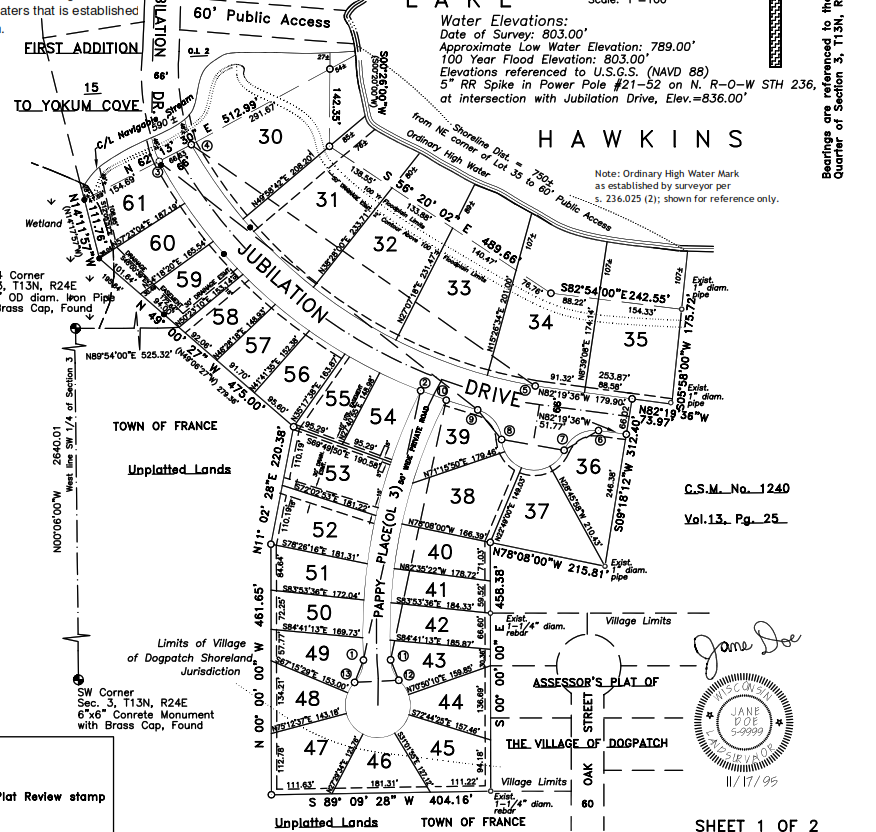 5. Intersections
a. Arc-Direction
Baseline: A and arc Radius point, O1
Direction at A
Radius (distance) at O1
Same as Distance-Direction intersection
P2
P1
R
dirAC
R
A
O
5. Intersections
b. Arc-Arc
Baseline: Arc Radius points, O1 and O2
Distances are the respective radii.
Same as Distance-Distance intersection
P1
R1
R2
O1
O2
R1
R2
P2